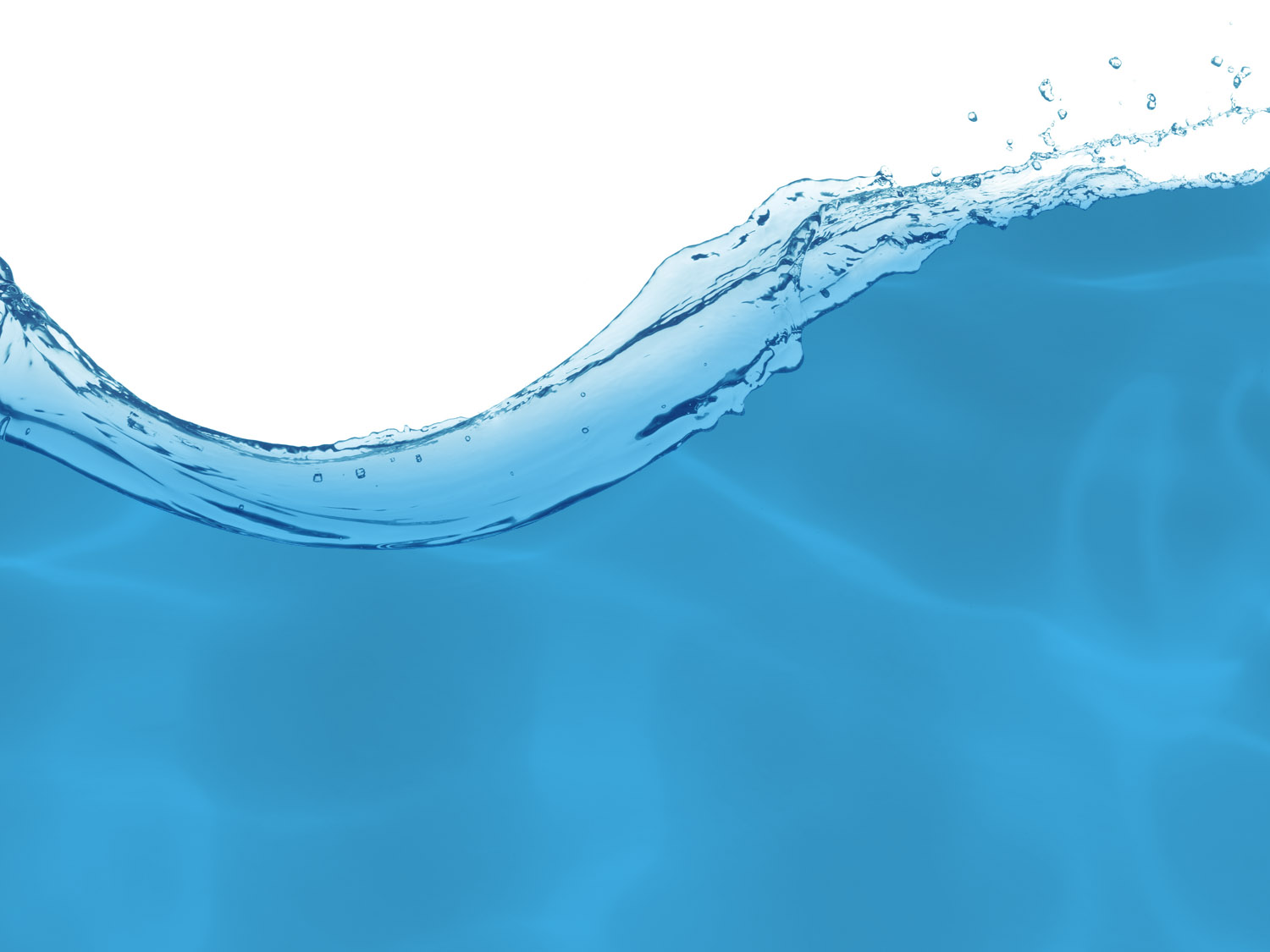 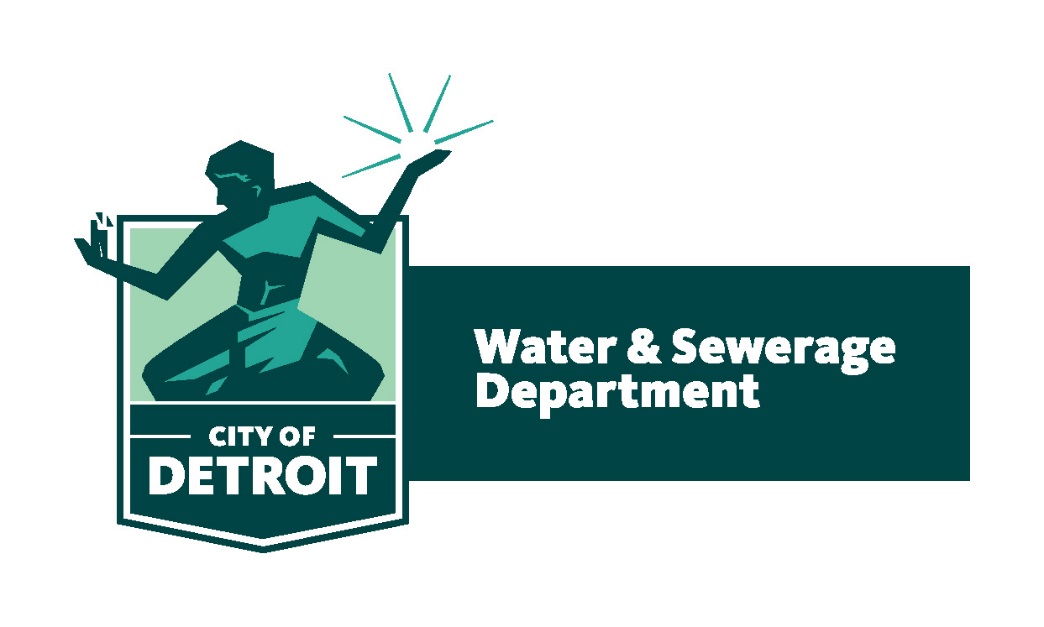 DIRECTOR’S REPORT
June 16, 2021
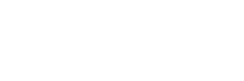 CONTENTS*
Metrics by Function: 
• Director’s Message                                              3 
• Customer Care                                                     4 
• Field Services 			                  7 
• Finance 		       	                12 
• Legal Services 		                	15 
• Investigations 		 	                17 
• Human Resources 		                19 
• Public Affairs 			                21 
• Information Technology 		                25
2
DIRECTOR’S MESSAGE TO THE BOARD
This year, Detroit Water and Sewerage Department (DWSD) Operations started a new preventative maintenance program to clean sewers, with 186 miles of city sewer cleaned so far this calendar year, expanding on the Catch Basin Inspection and Cleaning Program.

As preventative maintenance, property owners are advised to contact a licensed plumber to clean their sewer service line at least once a year, especially if they have trees surrounding their property, and to make sure their plumber snakes all the way to connection to the City sewer pipe, which is at least 75-feet in most neighborhoods.
If the backups continue after the licensed plumber inspects and cleans the private sewer service line, the resident should call DWSD at 313-267-8000 to report “water in basement.”
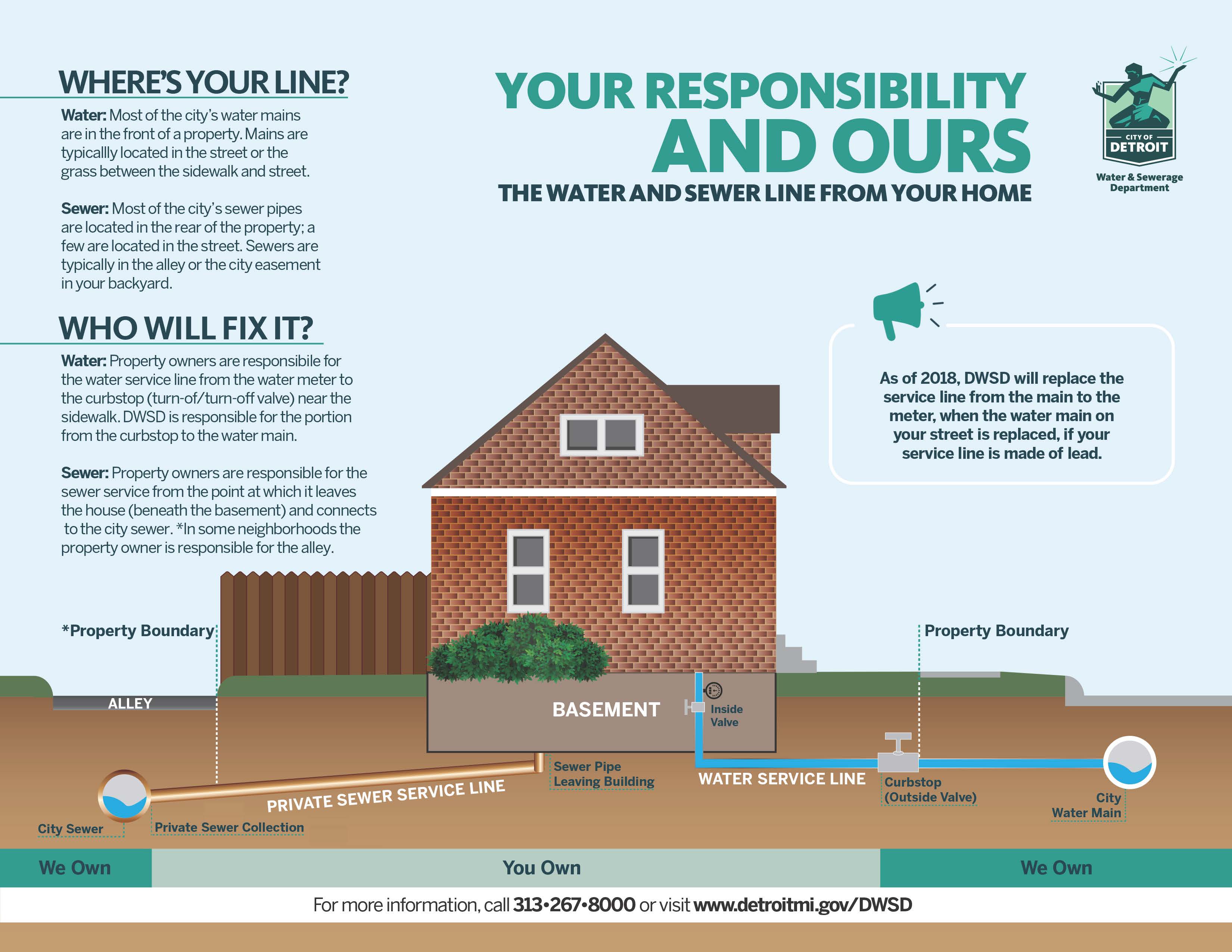 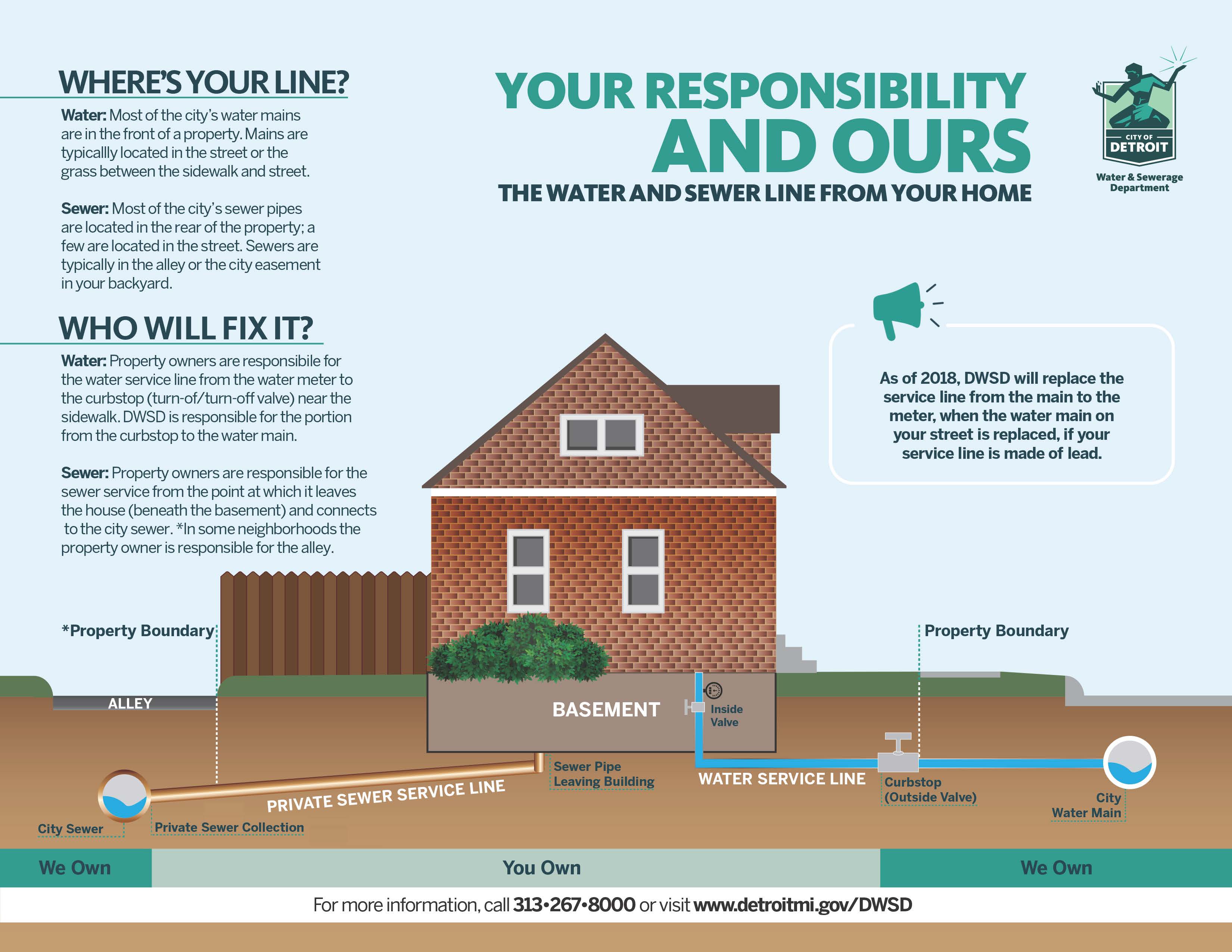 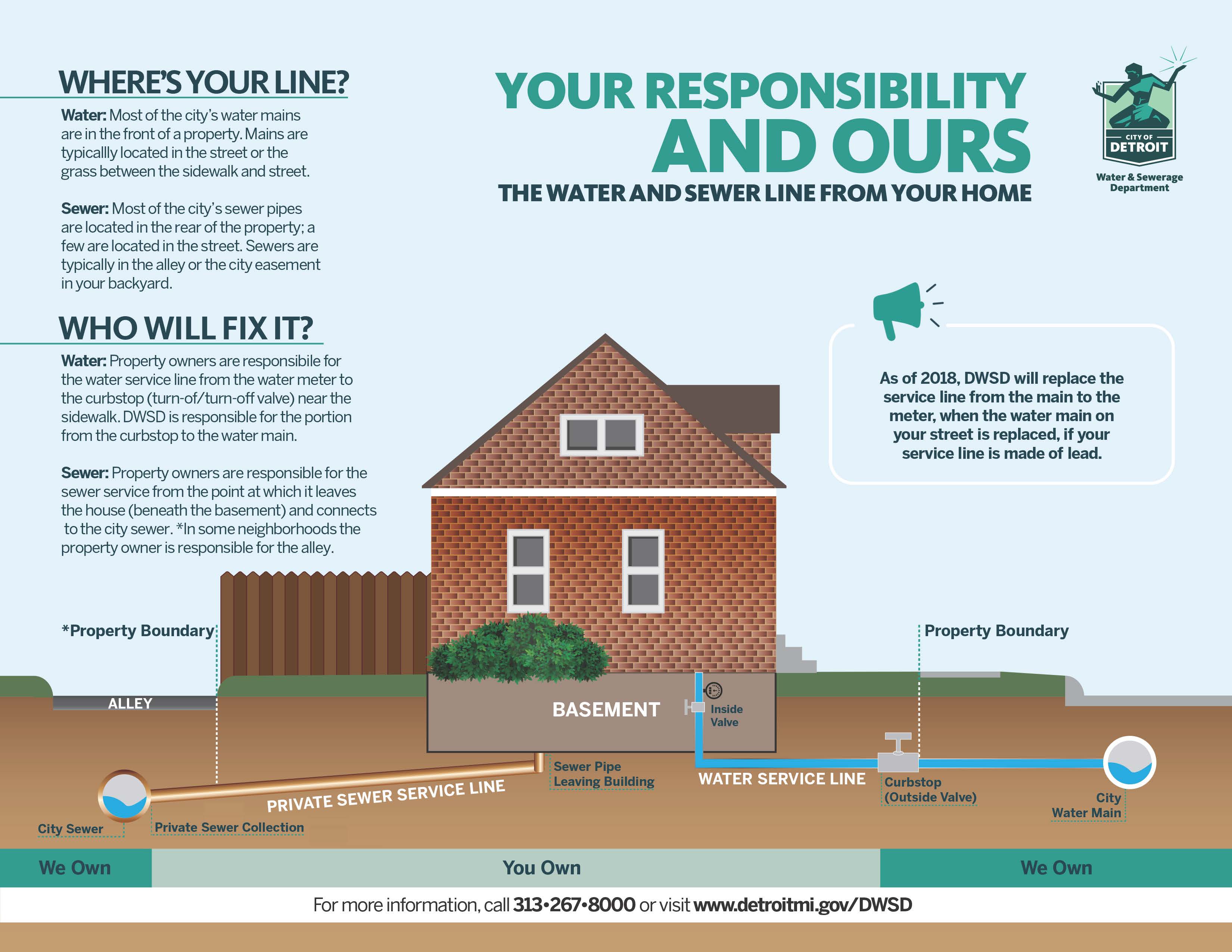 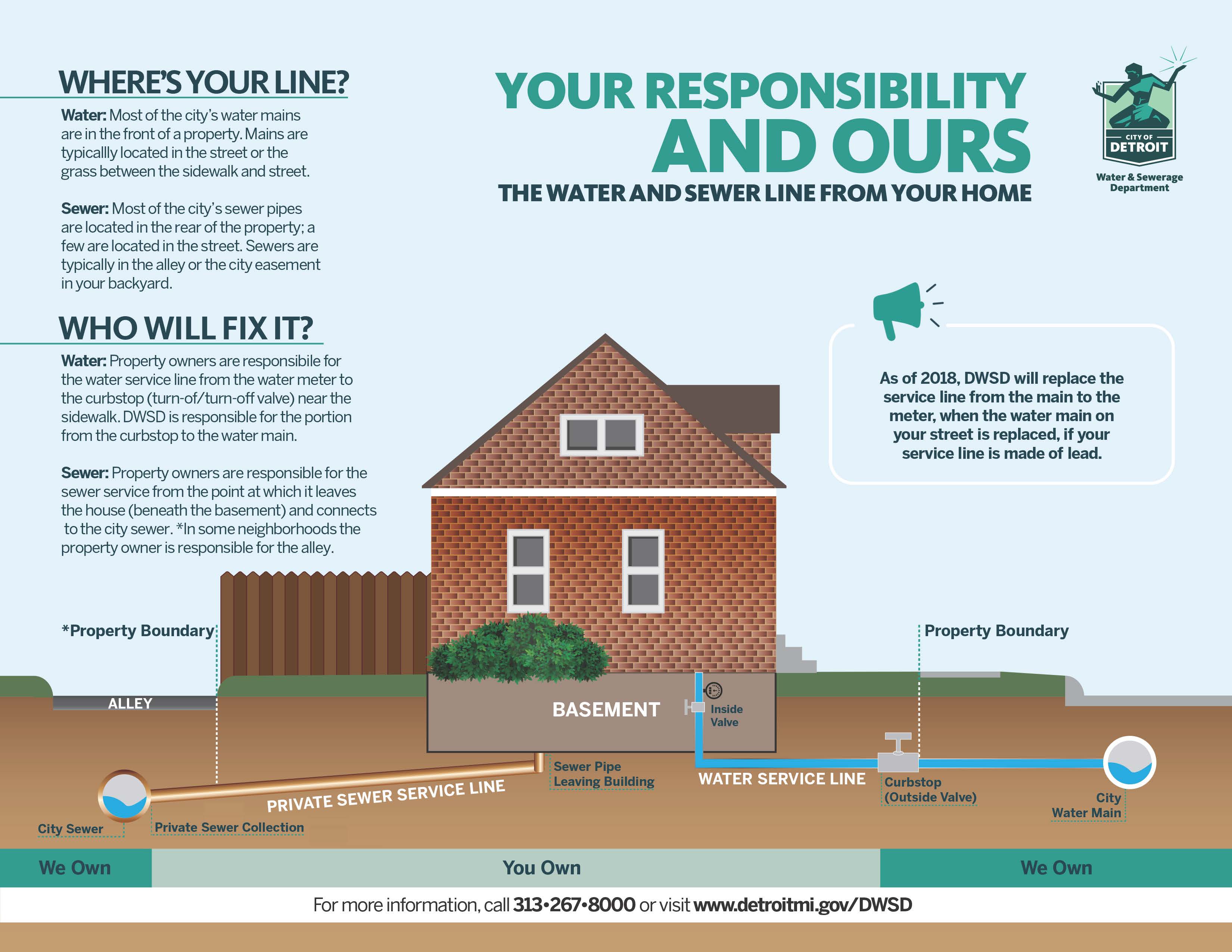 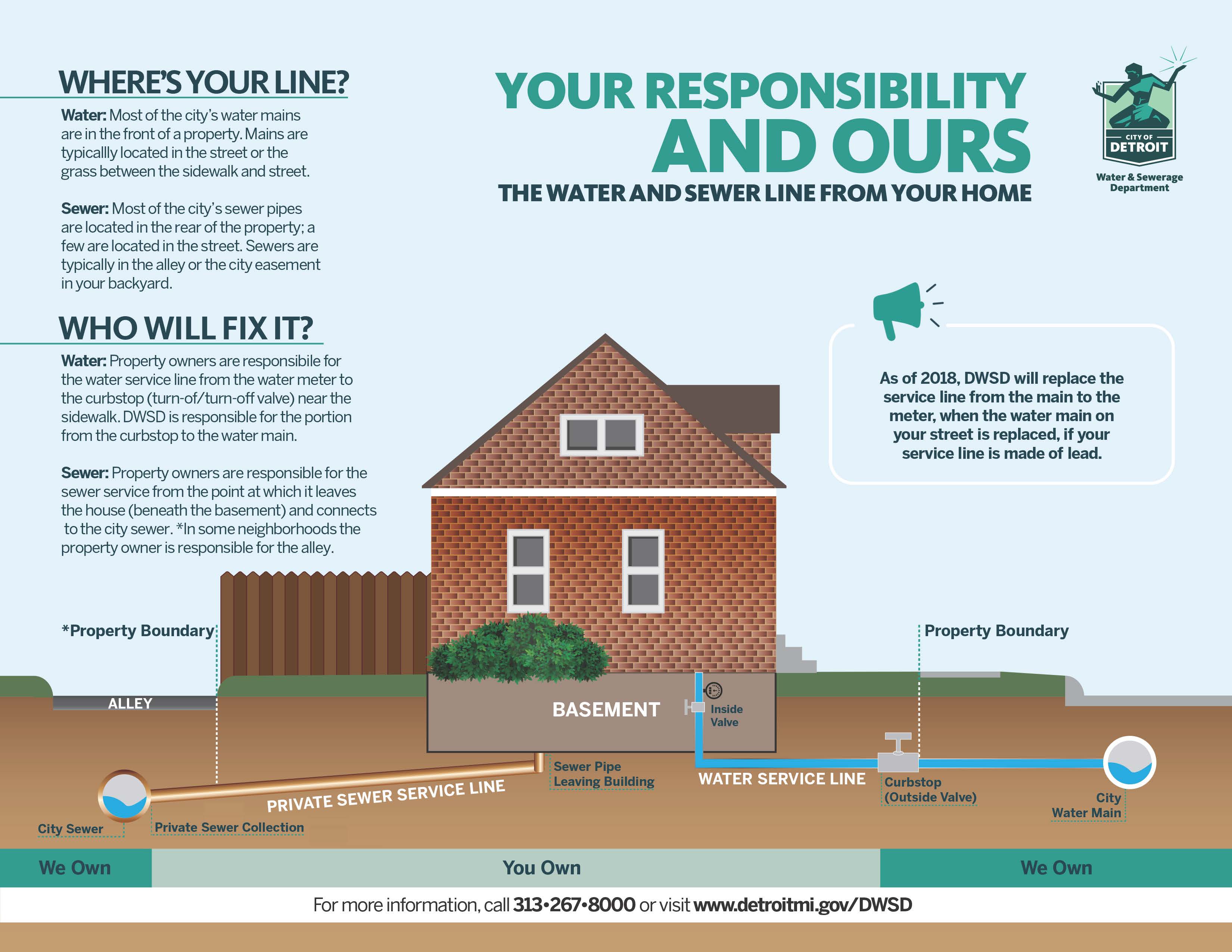 3
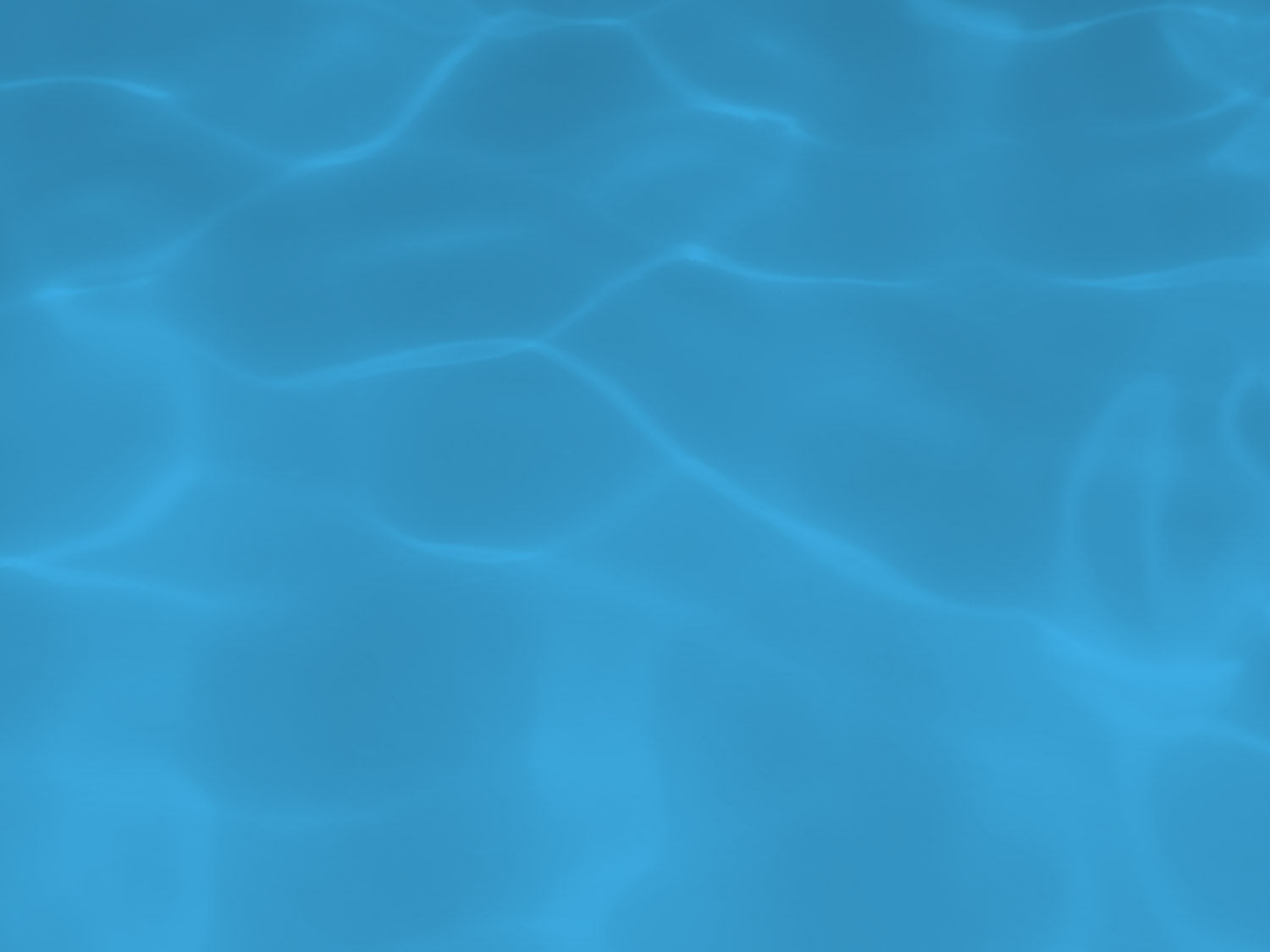 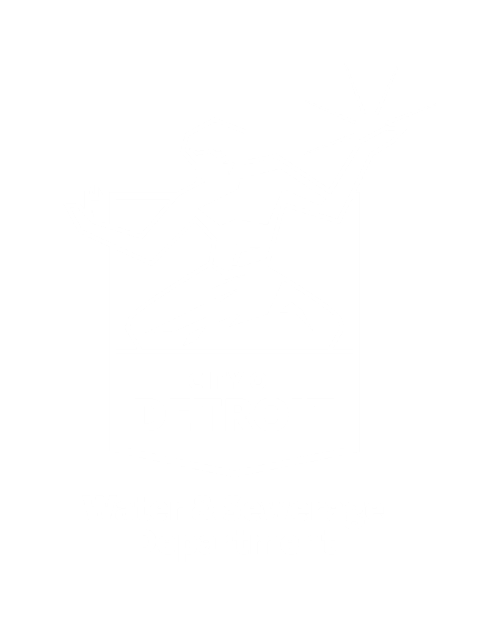 Customer Care
14
CUSTOMER CARE: Number of Active Accounts
Active Residential Accounts                                          Active Non-Residential Accounts
Vacant parcels, parking lots and other properties with no need for water service, receive stormwater charges only (drainage).
5
CUSTOMER CARE: Transactions
Number of Transactions
Millions of Dollars
DWSD continues to adapt during the COVID-19 Pandemic and is offering more services remotely, including contact via email at mydwsd@detroitmi.gov. DWSD is also communicating the convenient, safe ways to pay and how customers can access their account(s).
6
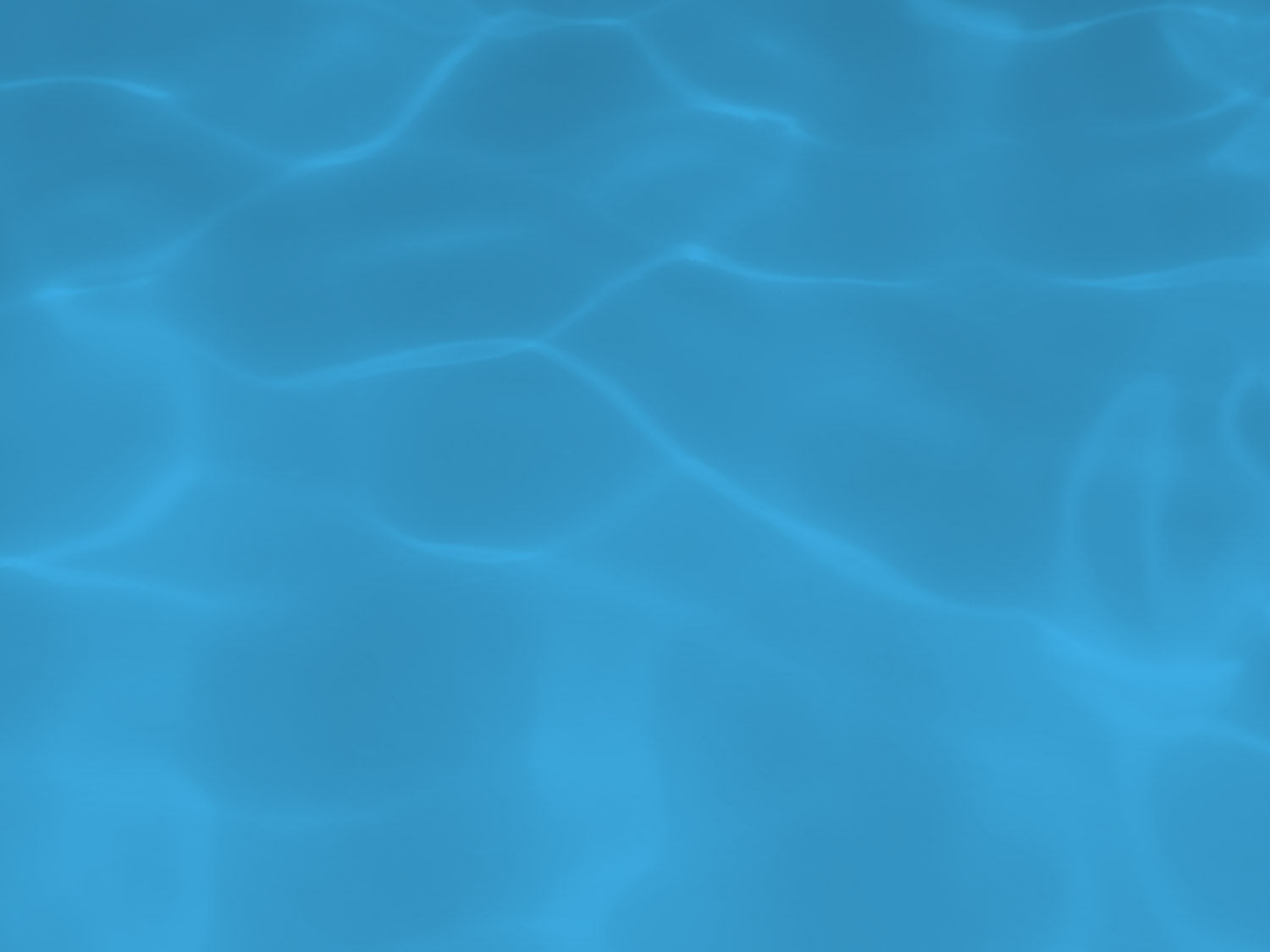 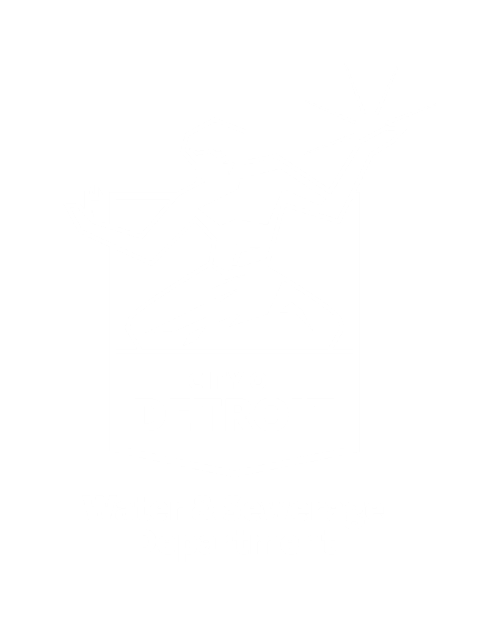 Field Services
14
FIELD SERVICES: Fire Hydrant Maintenance
n Operating Fire Hydrants    n Operating Hydrants with Issues    n Non-Operating Hydrants
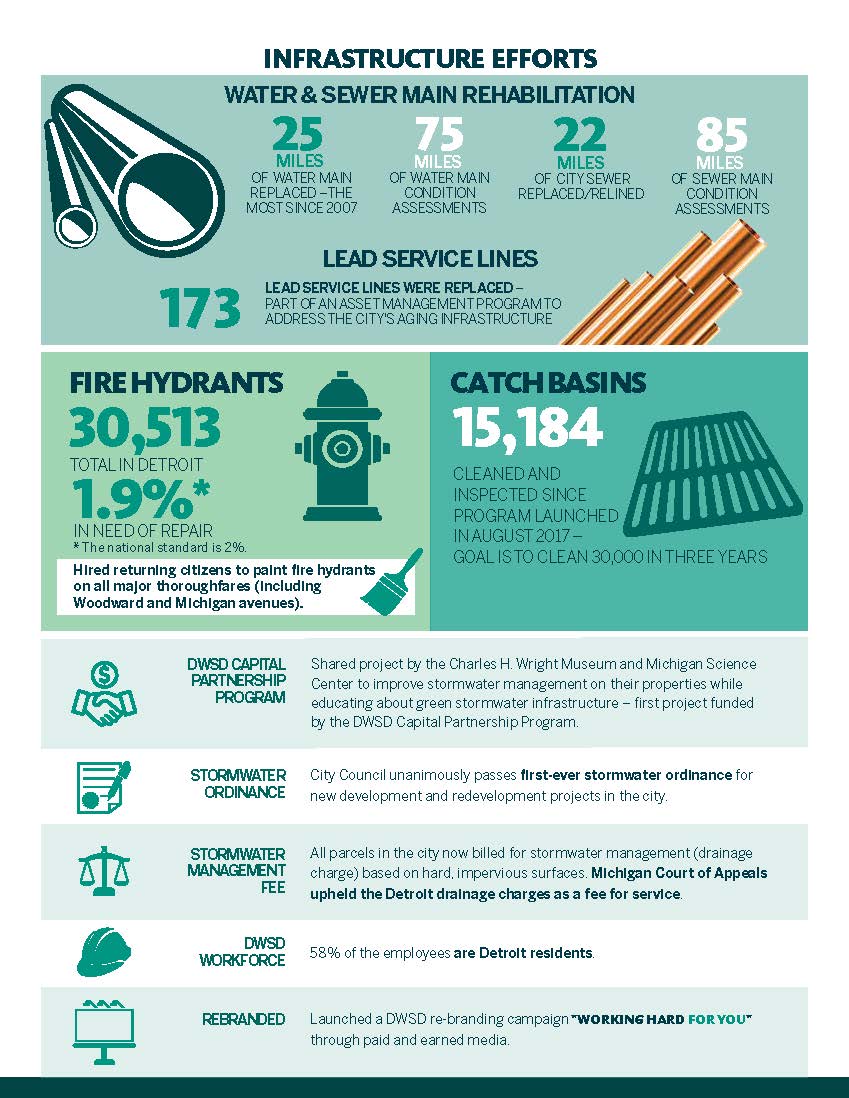 DWSD prioritizes fire hydrant maintenance as a key component of providing essential and exceptional service delivery led by the Maintenance & Repair Service Line in our Operations Group. During the Fall season, Detroit Fire Department staff conduct inspections and share the data through a dashboard with DWSD if hydrants need to be repaired or replaced. The community can report hydrant issues via the Improve Detroit mobile app.
8
FIELD SERVICES: Running Water
n Reported by Customers               n Resolved within Two Days
DWSD Operations continues to prioritize these work orders based on level of severity, including number of customers affected, to determine priority.
9
FIELD SERVICES: Water Main Breaks
n Reported by Customers               n Resolved within Four Days
DWSD Operations continues to prioritize these work orders based on level of severity, including number of customers affected, to determine priority.
10
FIELD SERVICES: Catch Basin Inspection & Cleaning
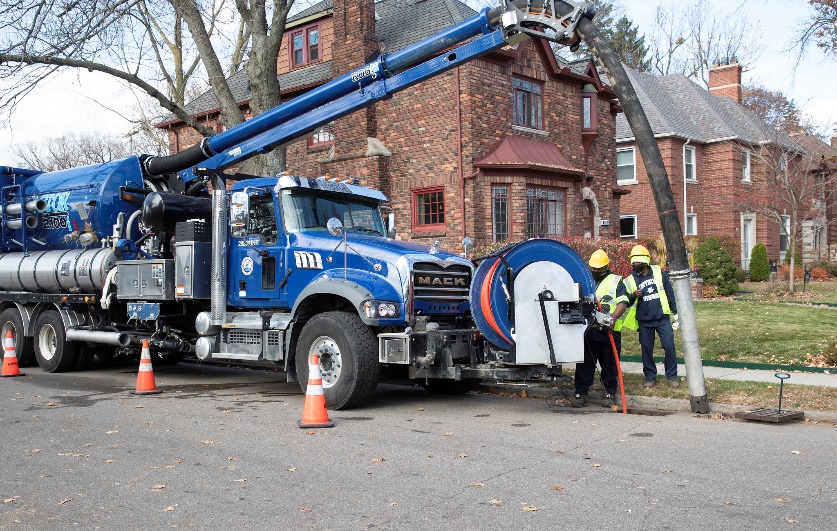 DWSD is expanding sewer cleaning for preventative maintenance to help reduce street flooding and basement backups. As of this report, crews have cleaned 186 miles of city sewer pipe compared with 59 miles in calendar year 2020. 

This program launched in 2017. DWSD crews have touched more than 30,000 of the estimated 90,000 catch basins, including tracking them through a mapping app for asset inventory. The 30,000 goal was achieved in the three-year commitment as announced by DWSD and Mayor Duggan in 2017.
11
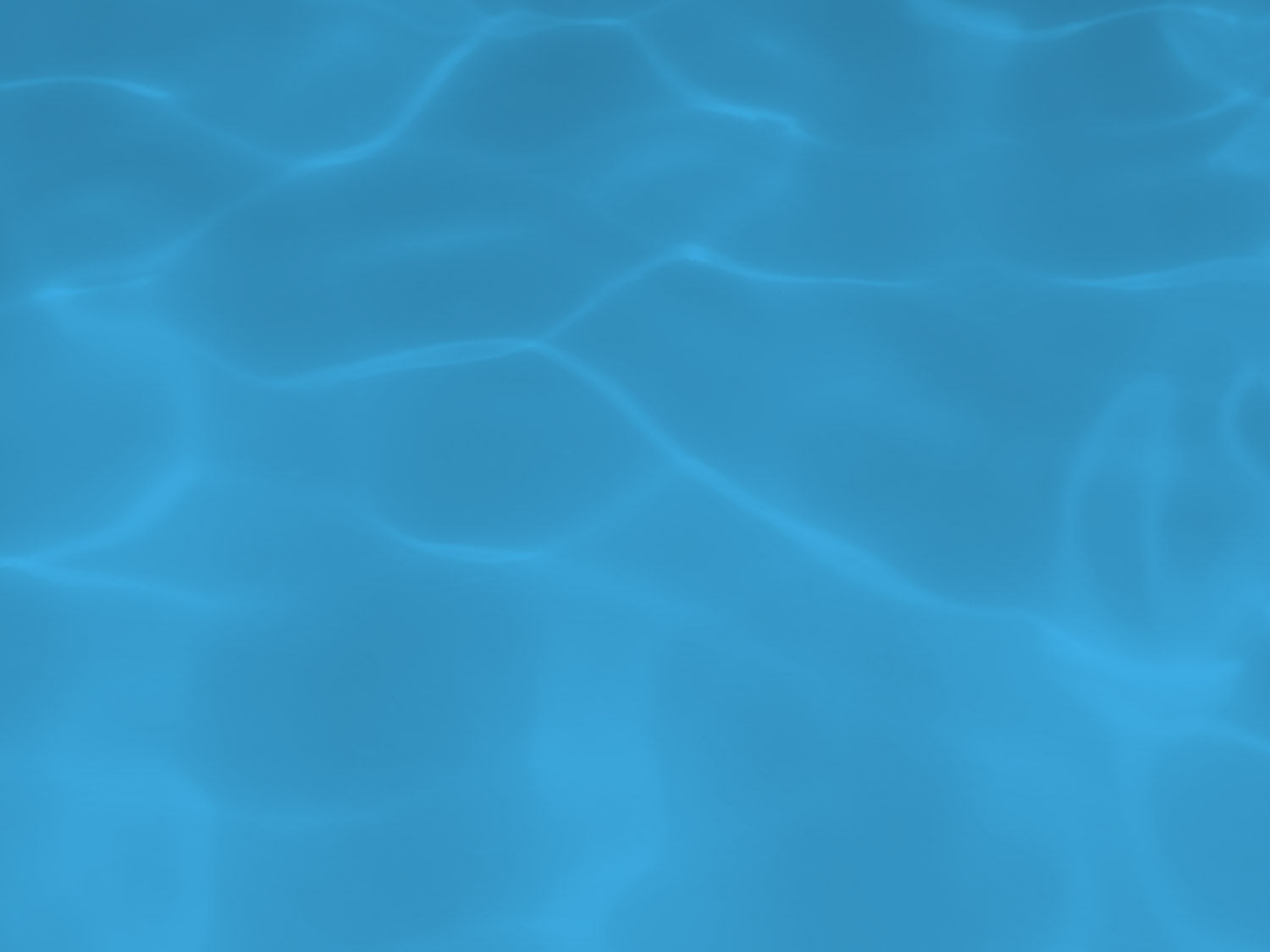 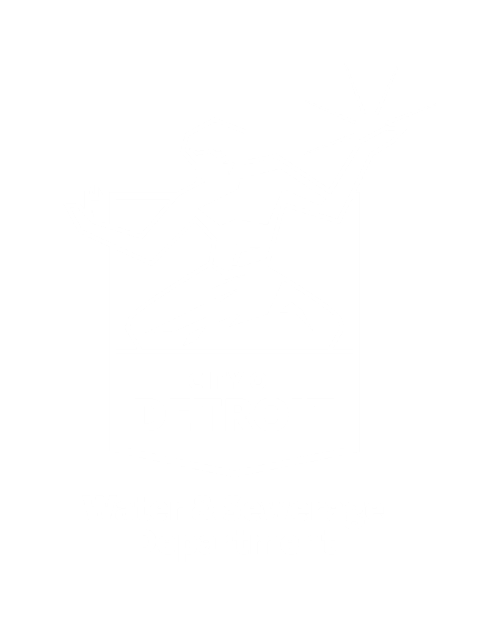 Finance
14
FINANCE: Bill Collection Rate
October                         November                       December
3-Month Rolling Average Collection Rate
n Water Revenue               n Sewer Revenue
The Finance data is provided based on the most recent month reported to the Finance Committee of theBoard of Water Commissioners.
13
FINANCE: Cash Balance
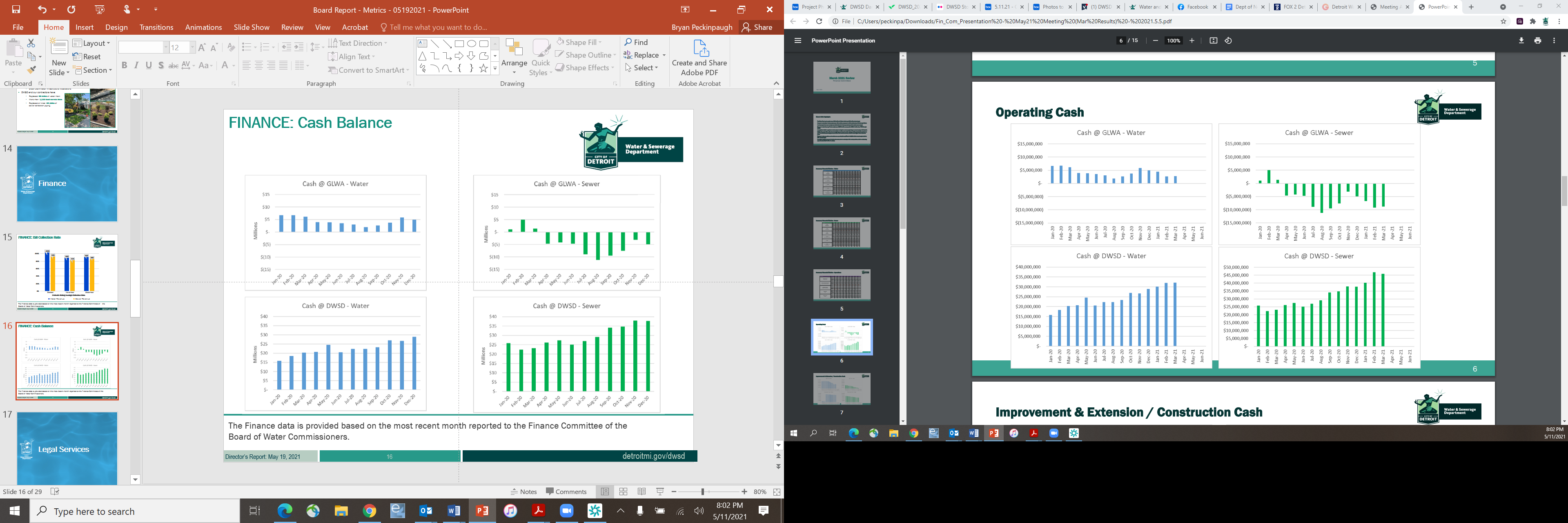 The Finance data is provided based on the most recent month reported to the Finance Committee of theBoard of Water Commissioners.
14
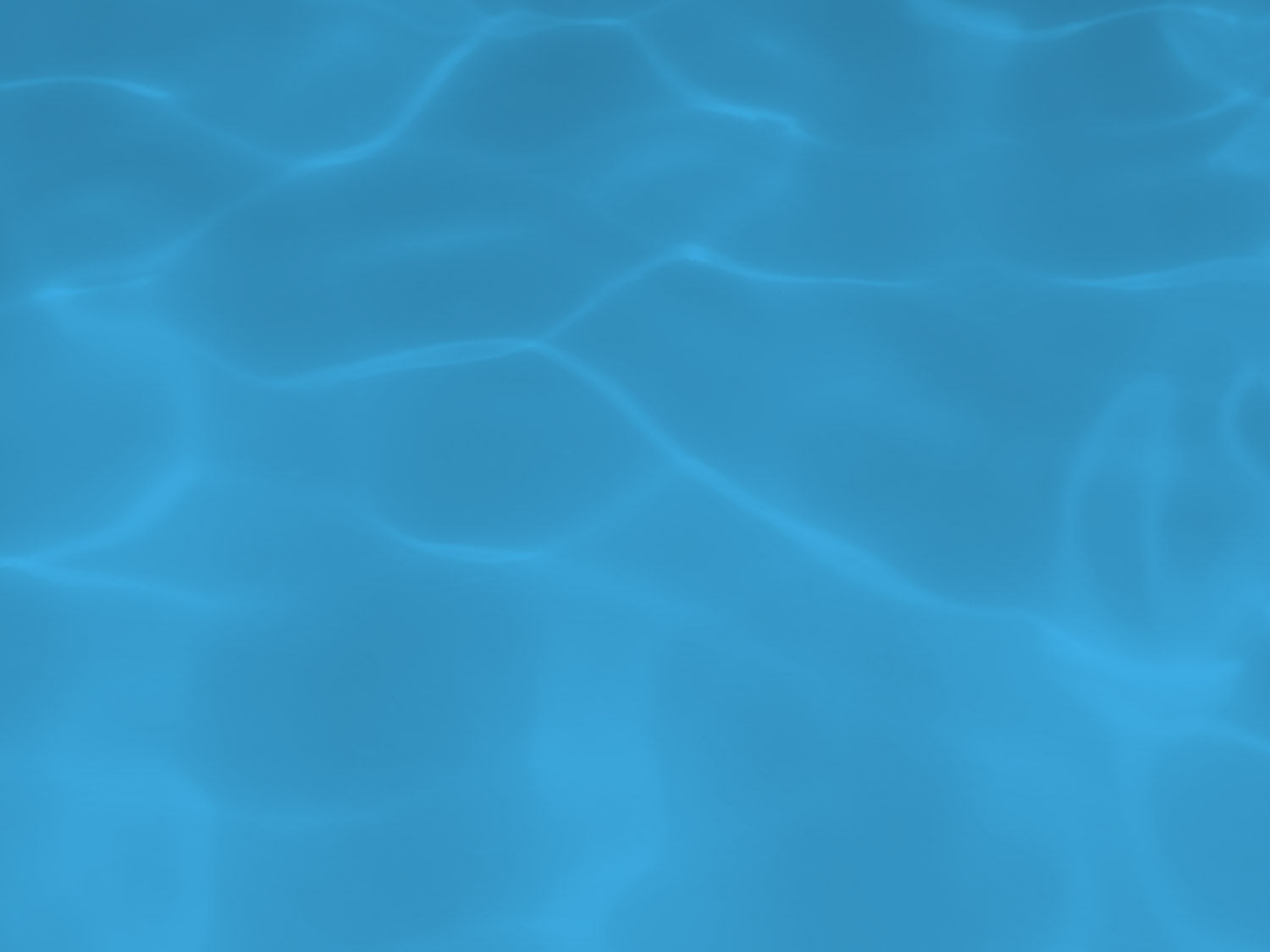 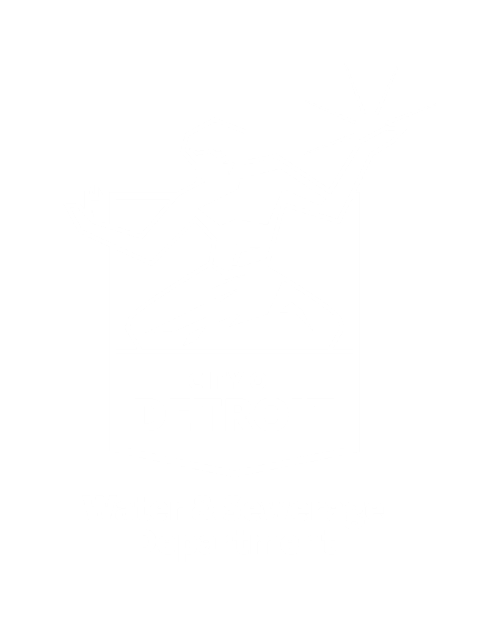 Legal Services
14
LEGAL: Claims, Hearings and Cases
27
Cases handled byin-house staff

8
Cases handled byoutside counsel

0
Lawsuits dismissed

6
Lawsuits dismissed in calendar year 2021
39
Property damage claims

1
Damage claims approved
0
Dispute hearings*

0
Number of casesDWSD prevailed*

0
Number of accountsgiven adjustments*

*No hearings were held in January 2021
$127,177
Amount in propertydamage claims

$99
Amount of total claims recommended to be paid
DWSD uses a mix of in-house and contracted legal counsel to handle damage claims, civil action for commercial delinquencies and lawsuits filed against the department.
16
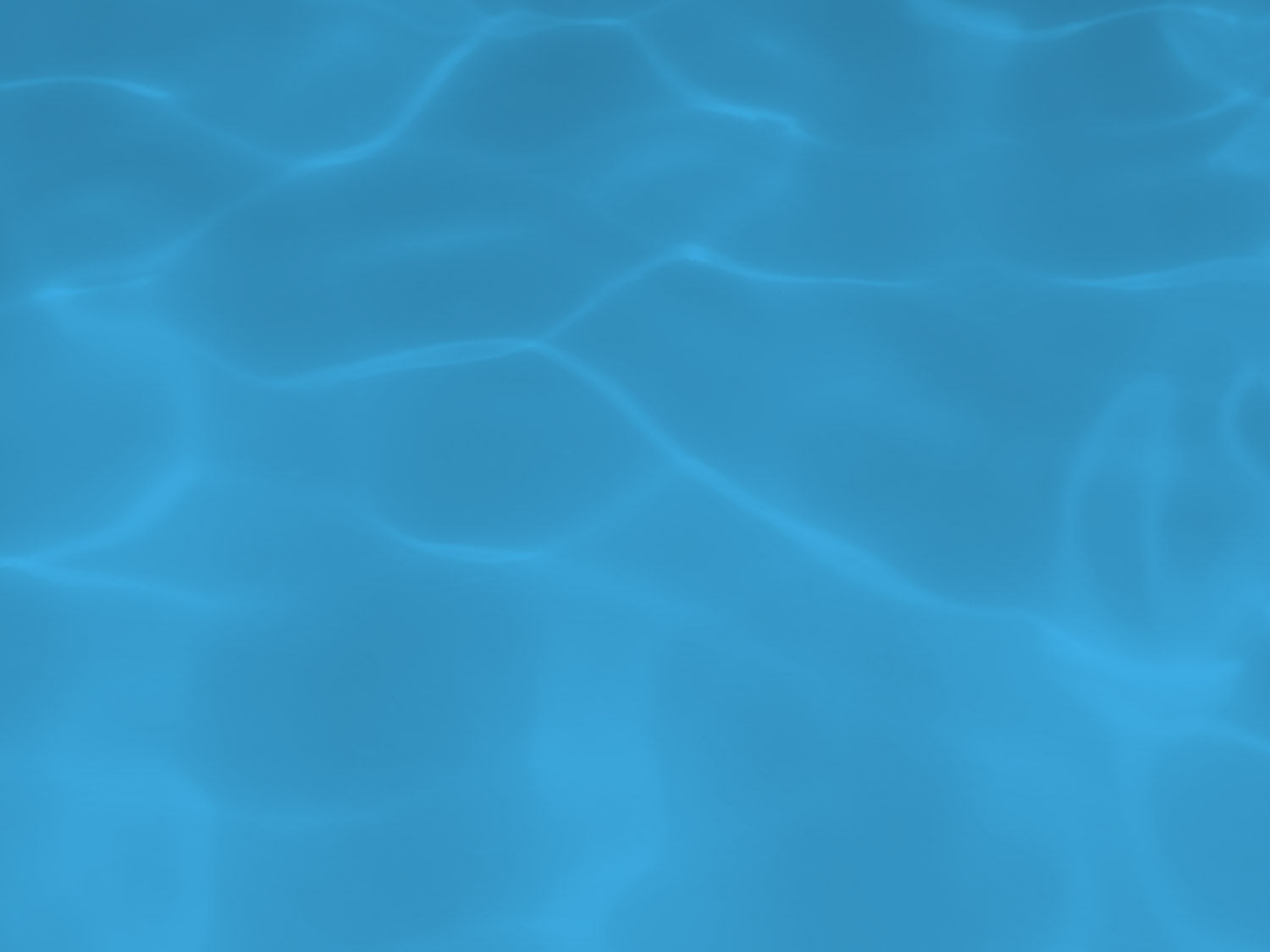 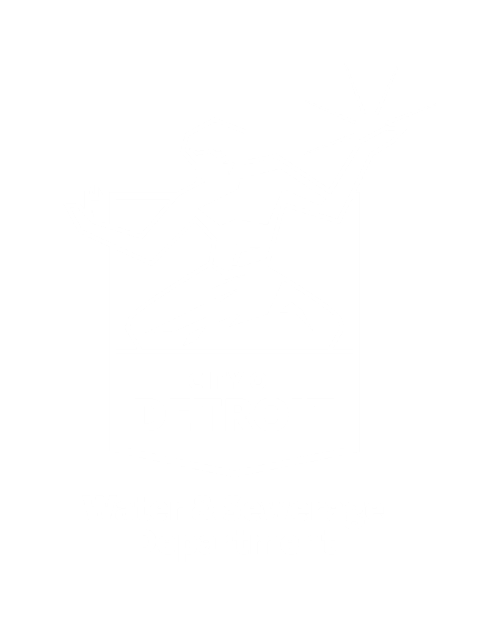 Investigations
16
INVESTIGATIONS: Results
Money Owed to DWSD identified by Investigators

$5,900,996
Total since July 1, 2020


$380,505
Back billed

$1,177,056
Future owed in 12 months
  
$4,343,435
Water loss
986
Parcels investigated for delinquency, possible meter tampering and no meter since July 1, 2020
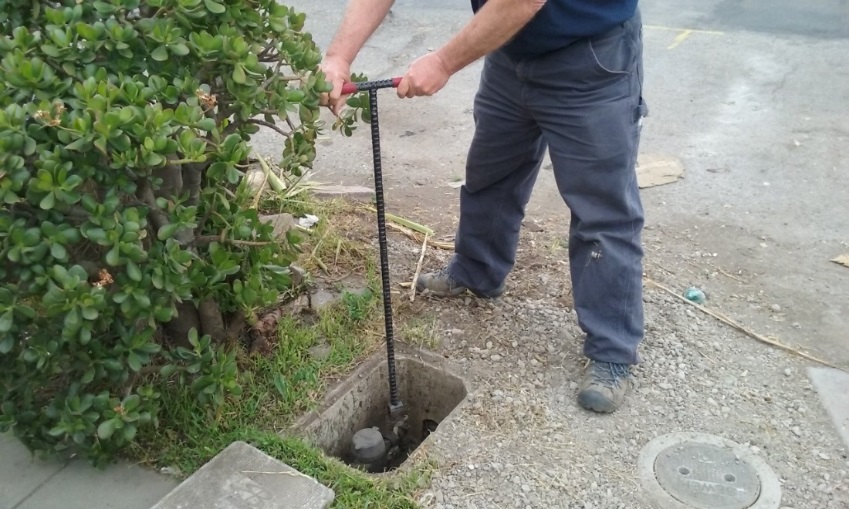 Revenue Identified Since Investigation Unit Began

$19,033,945
Total since August 14, 2017
Since August 2017, the unit, in collaboration with customer service/billing, has identified more than $17 million in services owed by primarily commercial customers. They uncover severe delinquencies, non-working meters, unauthorized use of fire hydrants, meter tampering, or connected to the city’s water main without a meter and/or permit. The unit works closely with the Finance/Collections and Legal Groups.
18
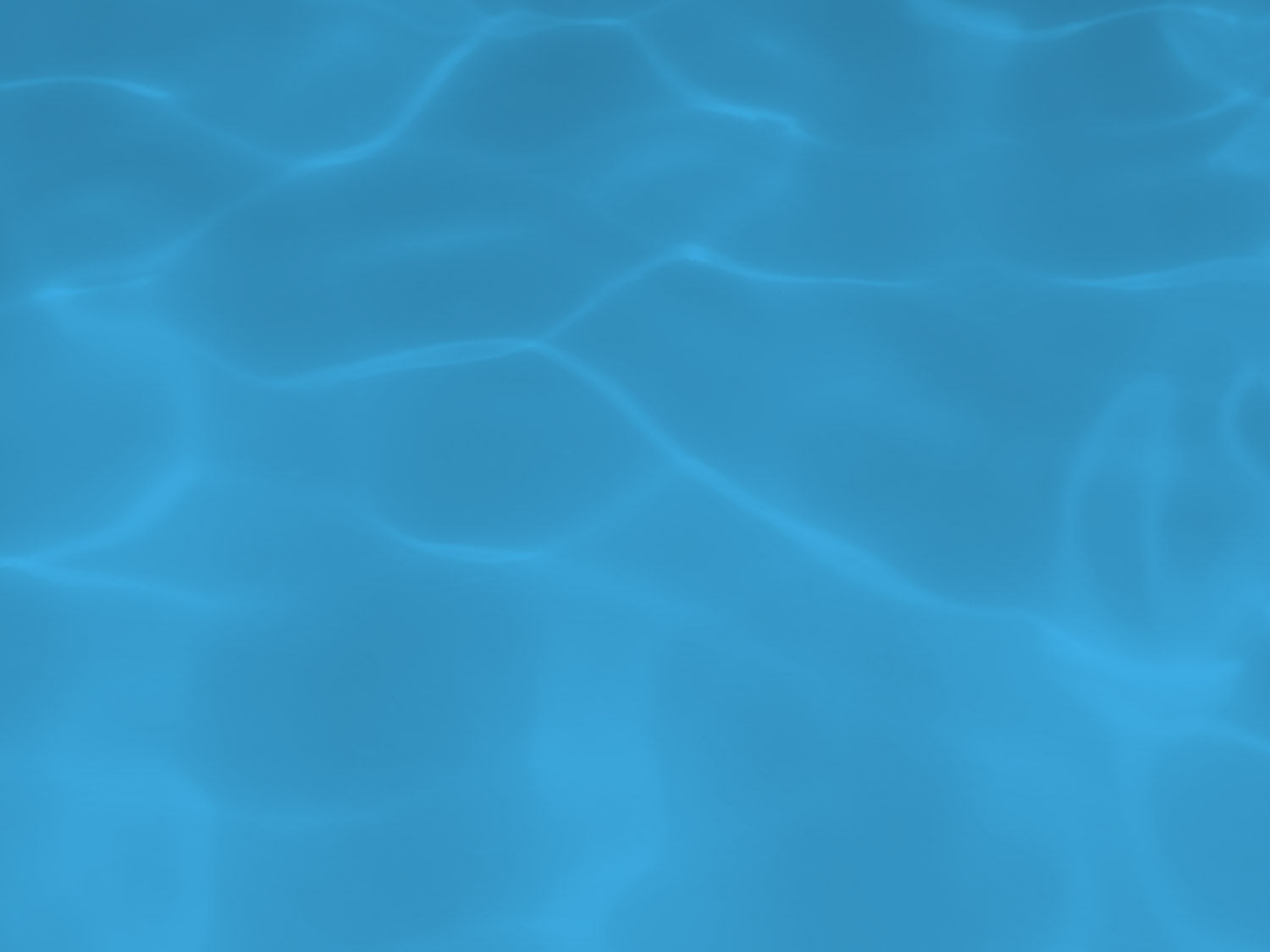 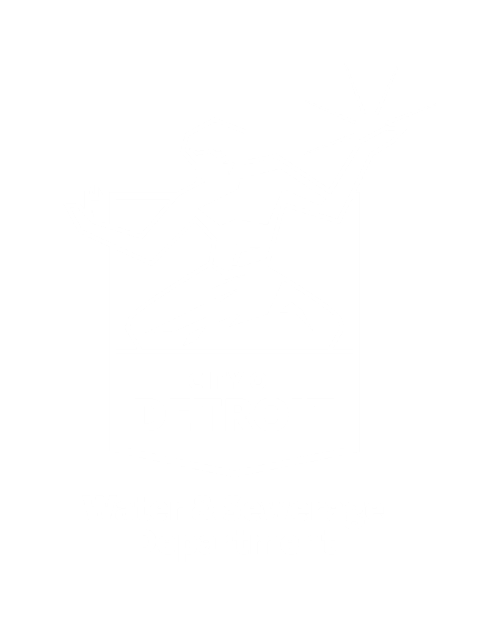 Human Resources
18
HUMAN RESOURCES: Detroit Residents and Hiring
Fifty-four percent of the DWSD workforce lives in Detroit.*
*DWSD and the City of Detroit do not require residency to be employed, per Michigan law.
20
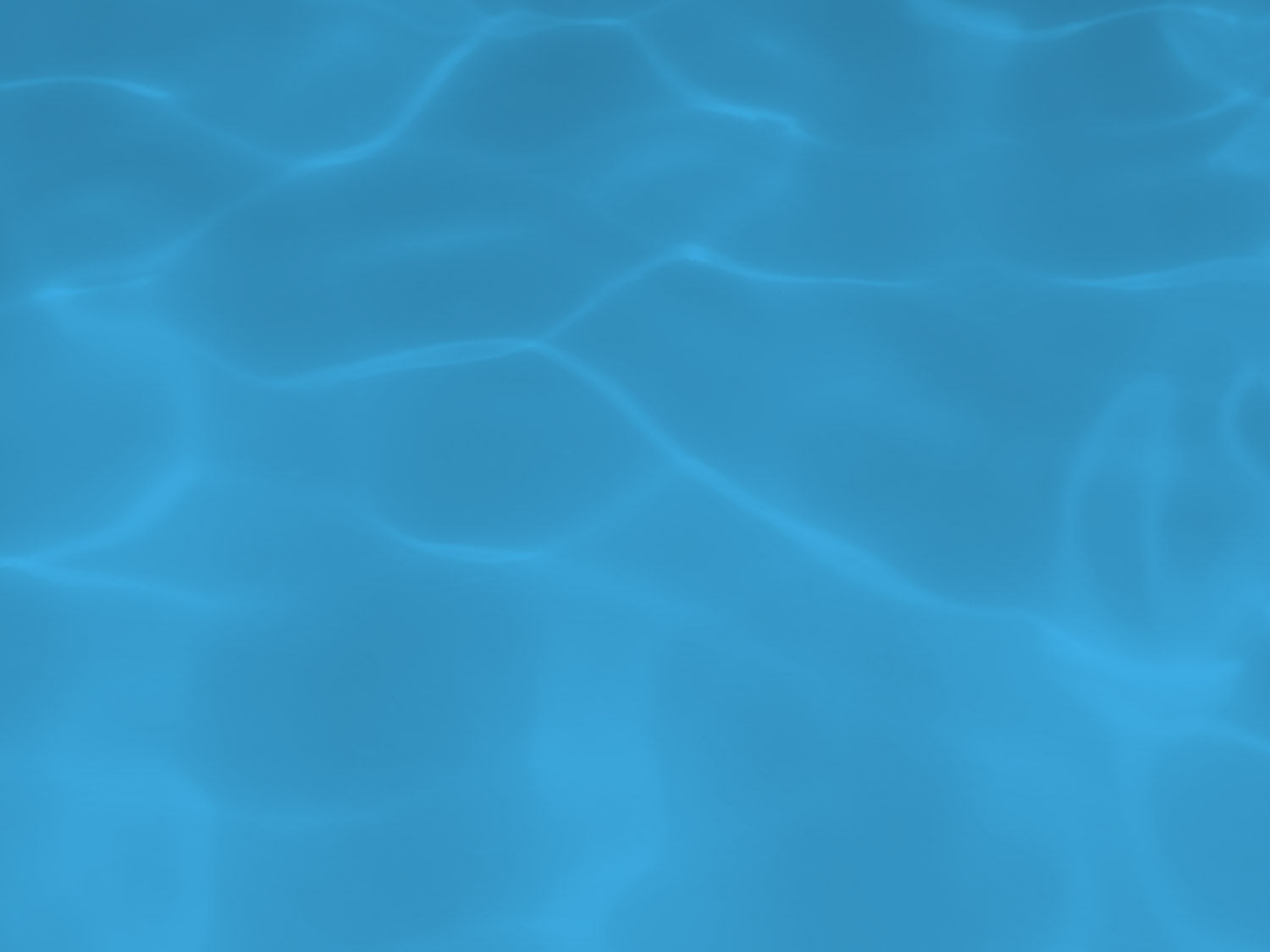 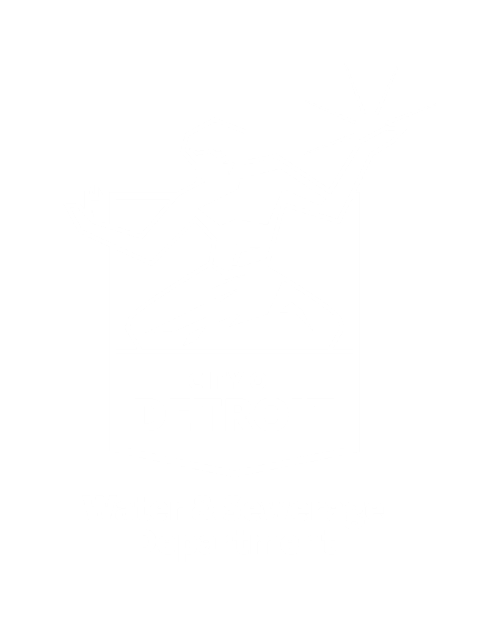 Public Affairs
21
PUBLIC AFFAIRS: Good News
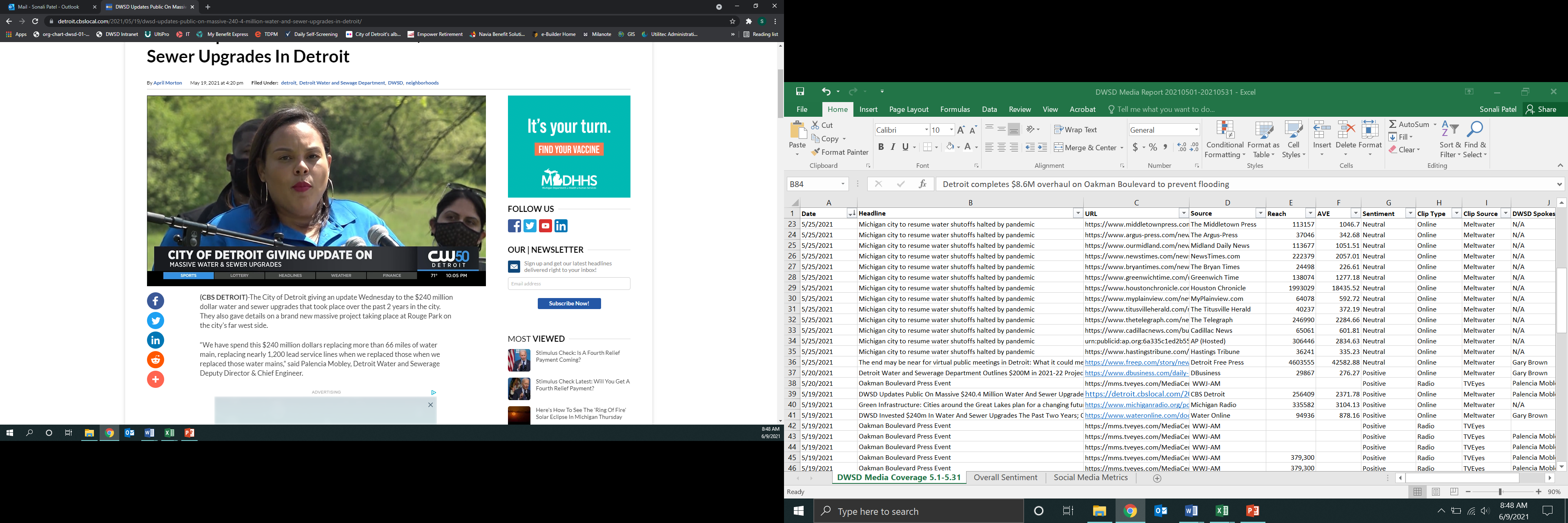 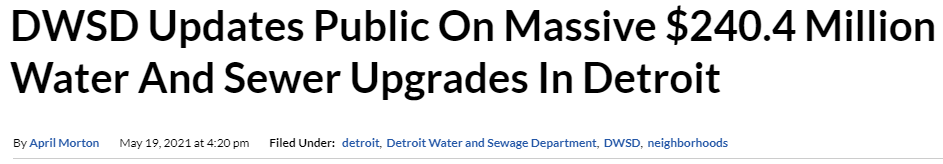 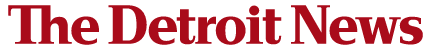 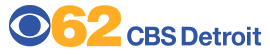 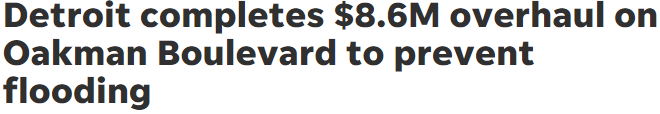 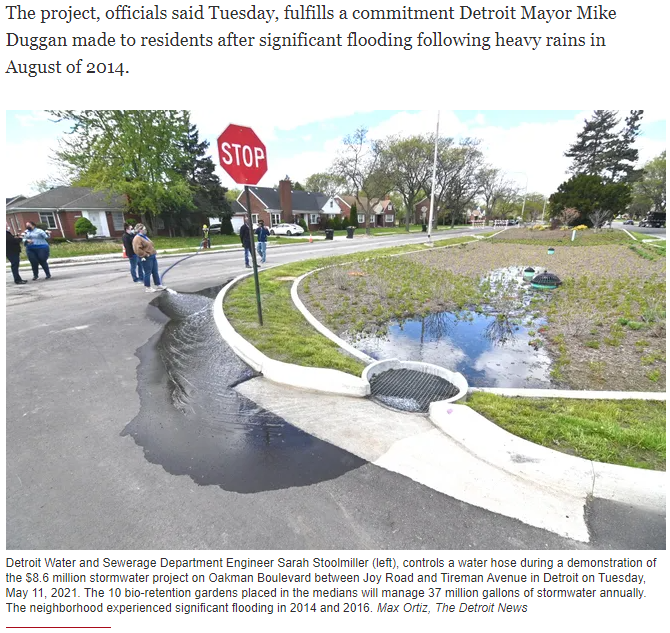 This month, the team garnered 2 positive pitched news stories. The first story was highlighting the completion of the Oakman Boulevard Green Stormwater Infrastructure project. The second story was regarding DWSD’s continuation of its Capitol Improvement Program, announcing another $204M investment over the next two years. 

PLEASE NOTE: For this metric, news stories are only counted once per topic, not by the number of media outlets picking up the story.
22
PUBLIC AFFAIRS: Positive vs. Negative News Stories
DWSD News Coverage: May 1 – May 31, 2021
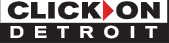 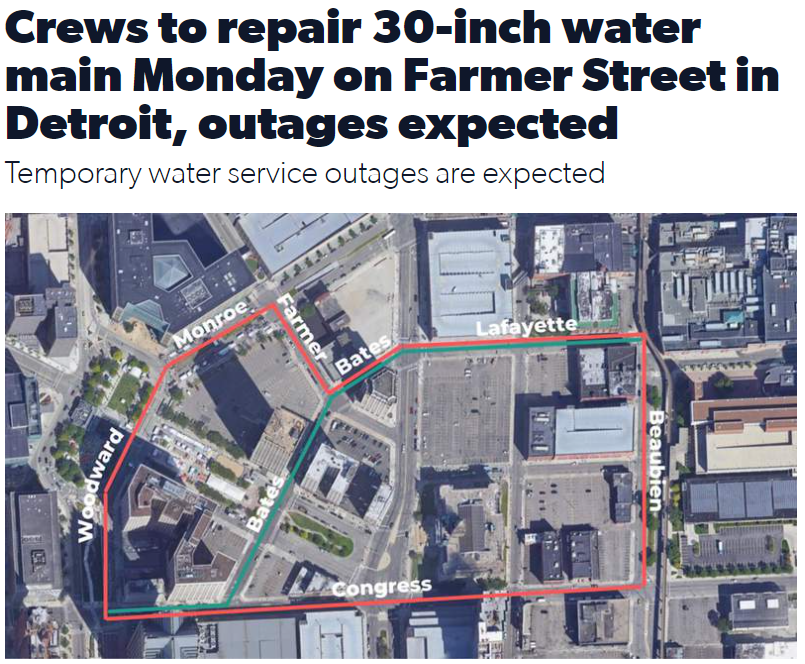 In May, there was a total of 89 media stories. Most of the neutral stories were on the City of Saginaw resuming water shutoffs halted by the pandemic. DWSD’s moratorium extension on residential water shutoffs through 2022 was mentioned. Another series of neutral stories were about the 30-inch water main repair in downtown Detroit, which Public Affairs and Field Services proactively communicated to the media and impacted customers.
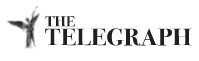 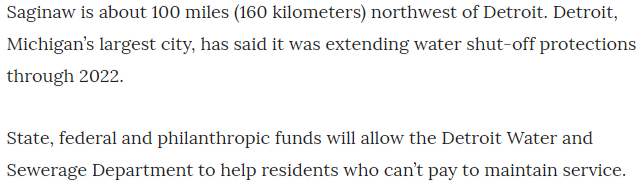 PLEASE NOTE: For this metric, each story/interview published or aired is counted.
23
PUBLIC AFFAIRS: Social Media Activity
6,345
Engagement on Facebook
8,620
Total Followers on Facebook
8
New Facebook Followers
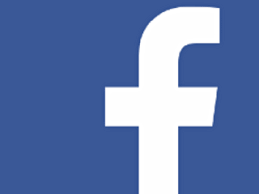 1,763
Total Followers on Twitter
211
Engagement on Twitter
3
New Twitter Followers
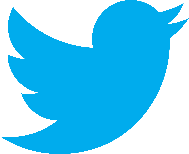 1,541
Total Followers on Instagram
3
New Instagram Followers
58
Engagement on Instagram
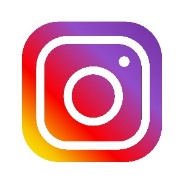 The DWSD Public Affairs team gained 14 new followers on social media in May 2021, bringing the total number of followers to 11,924. In addition to the metrics above, Facebook saw a total of 536,058 impressions and 3,373 link clicks for the month. The top performing Facebook post was on May 26 when DWSD highlighted Engineer Richard Winfrey, a lifelong Detroiter and Wayne State University engineering graduate who chose to stay in Detroit and join DWSD in 2017. The post had 1,308 total engagements and 770 reactions. May 17 was the top performing Twitter post about the 30-inch water main repair on Farmer Street in downtown Detroit. The top performing Instagram post was on May 7 stating DWSD is currently accepting applications for various positions.
24
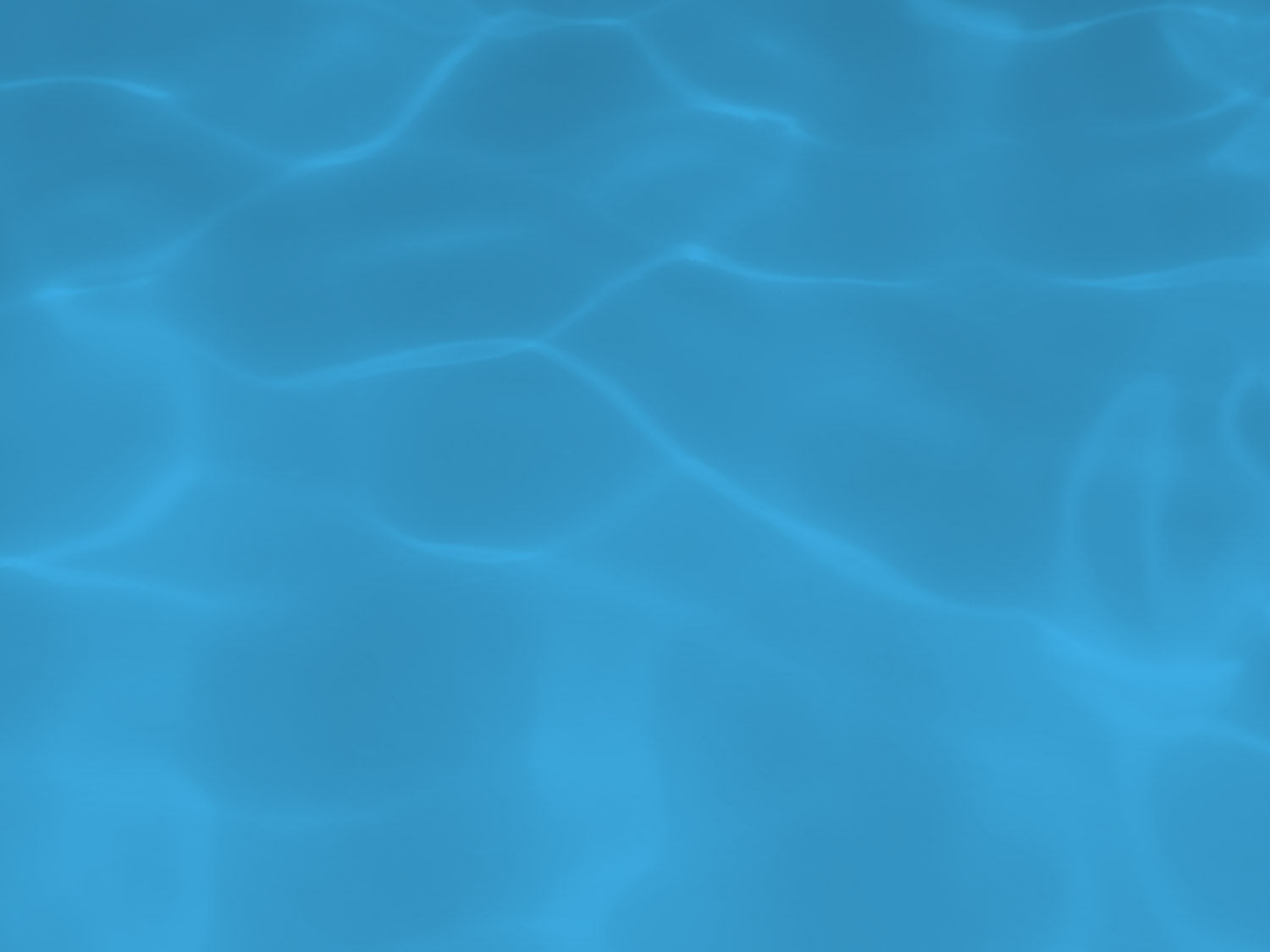 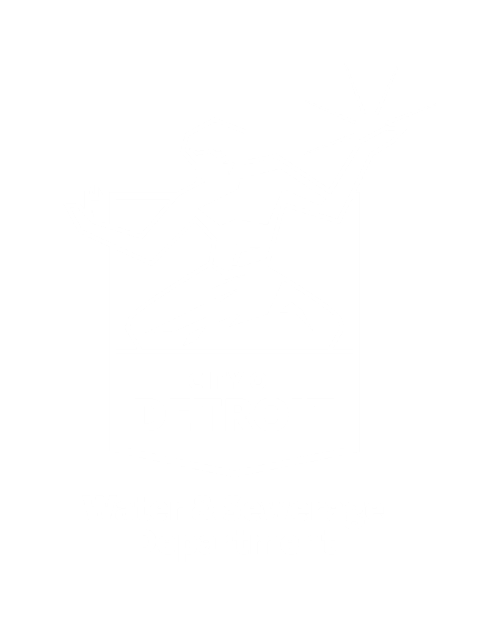 Information Technology
21
TECHNOLOGY: Top Ten Projects Scorecard
26
A+
TECHNOLOGY: Application Availability
Systems Availability 
Last 90 Days
27